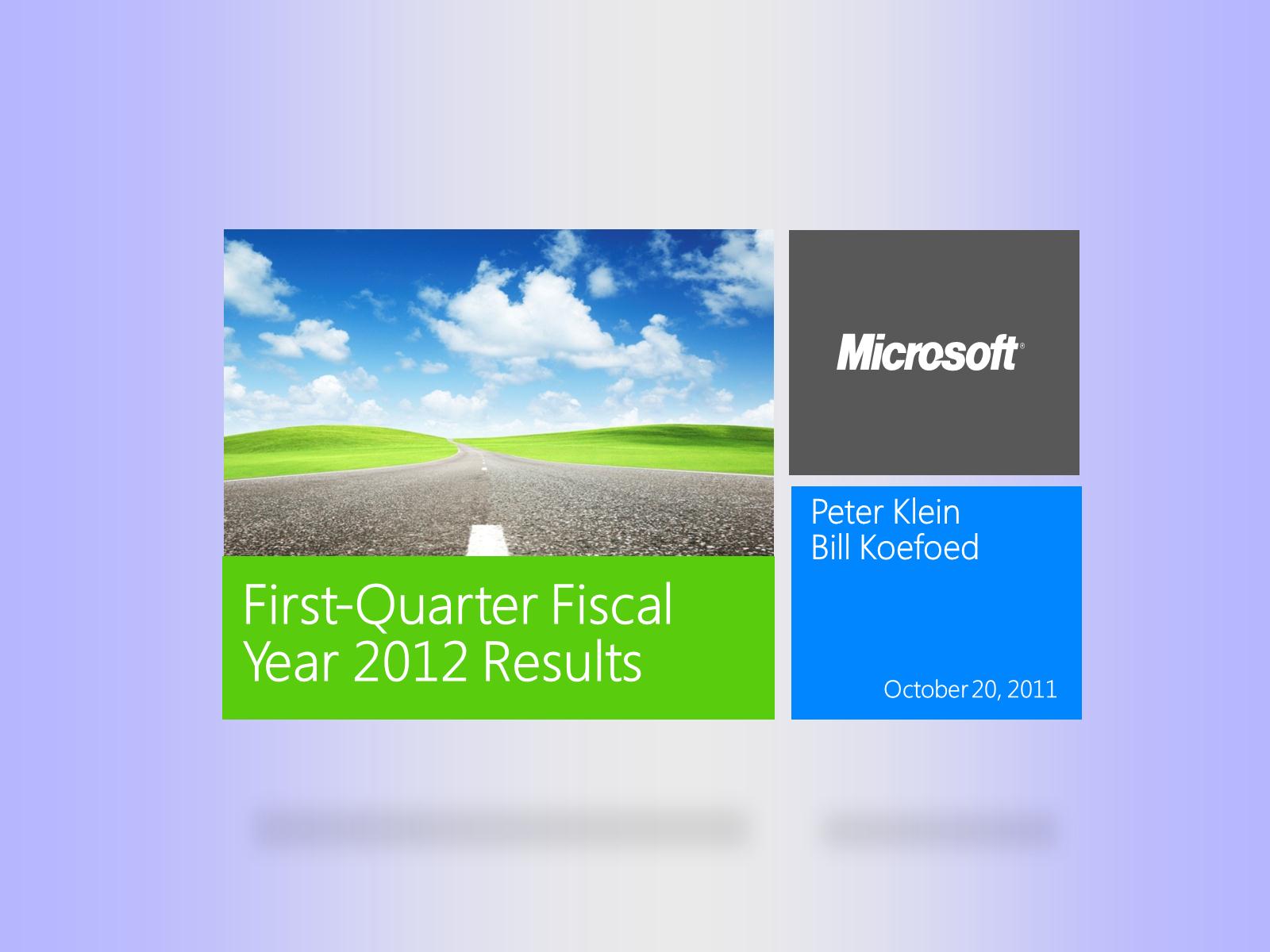 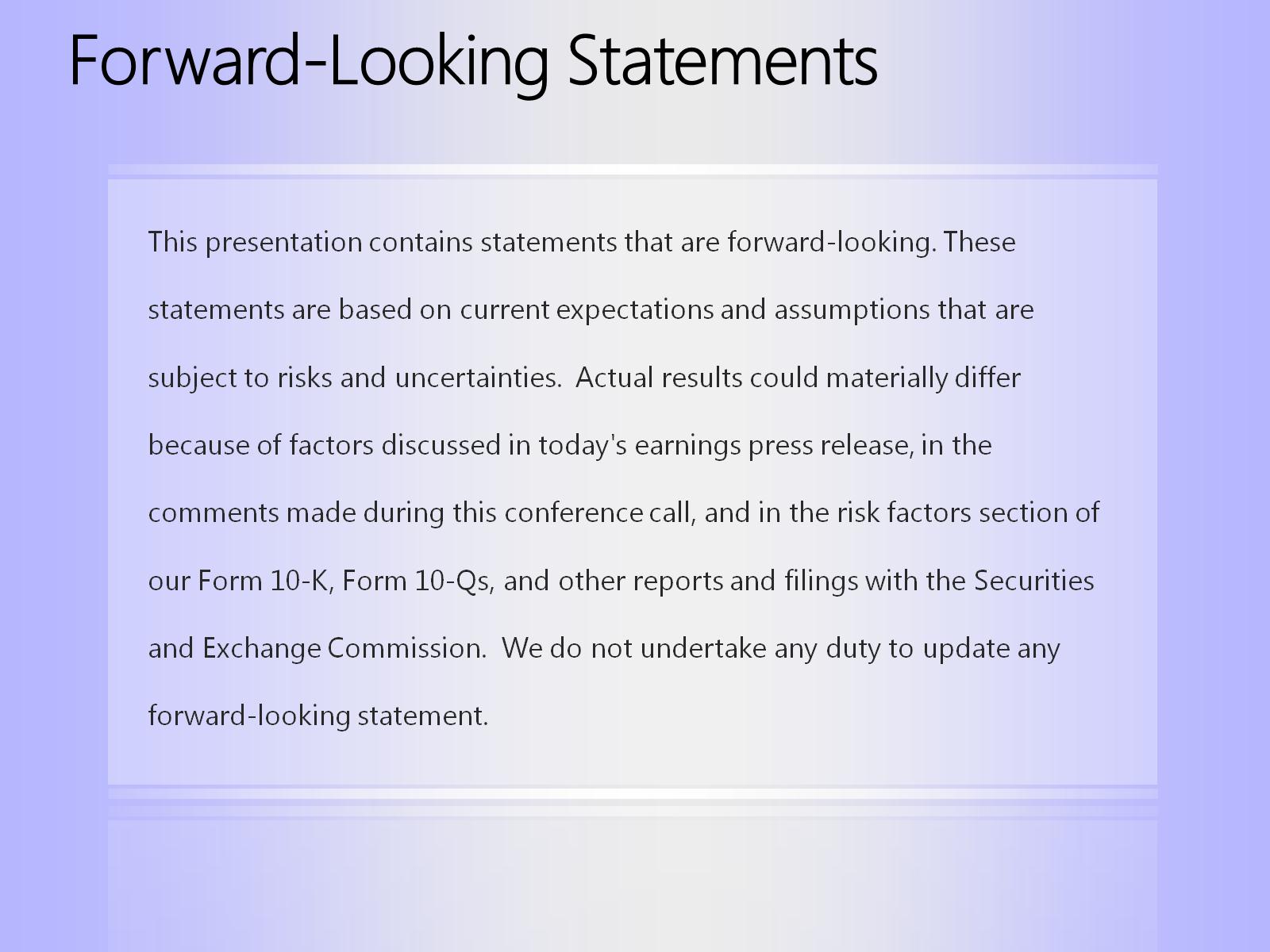 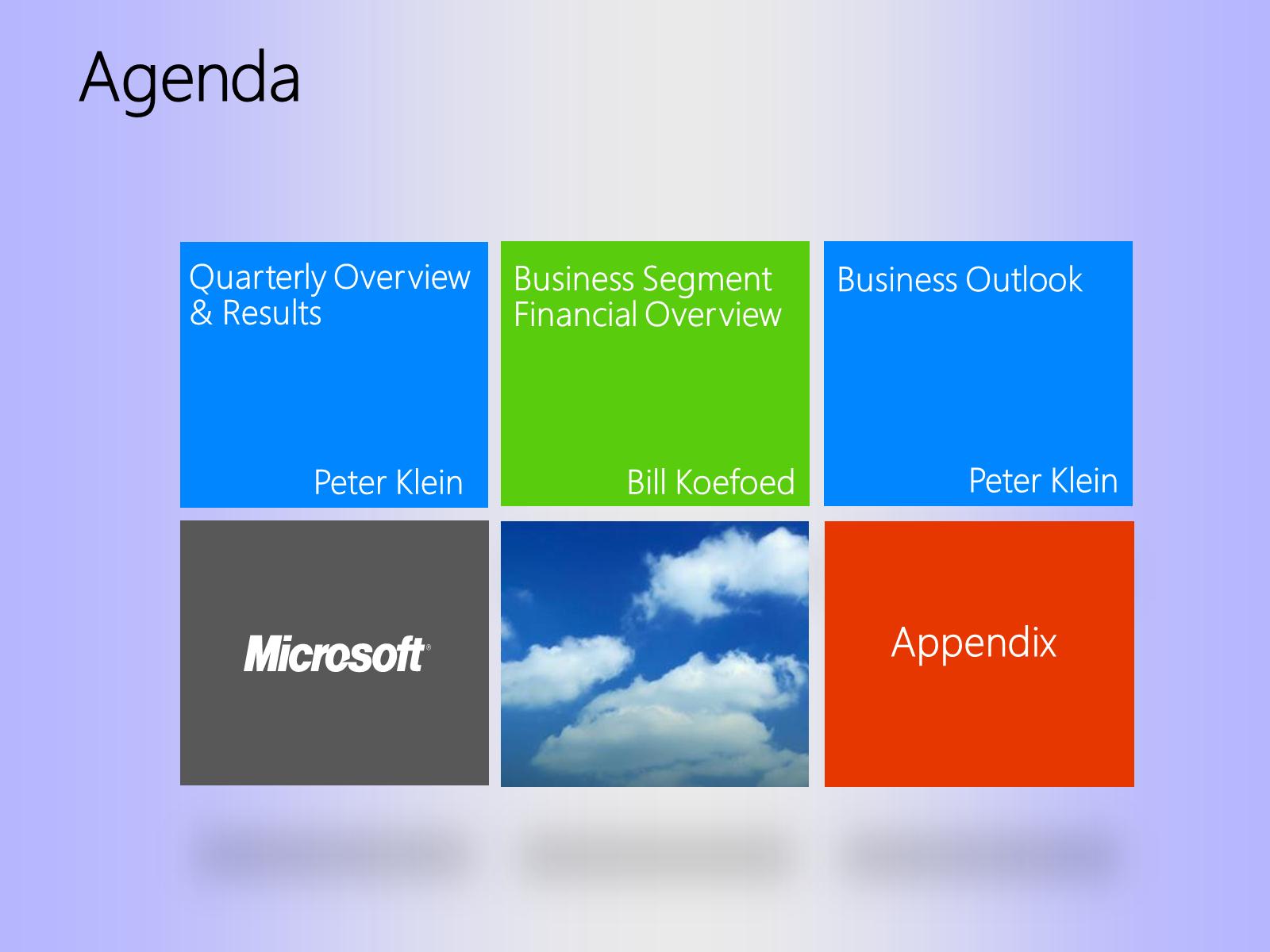 Agenda
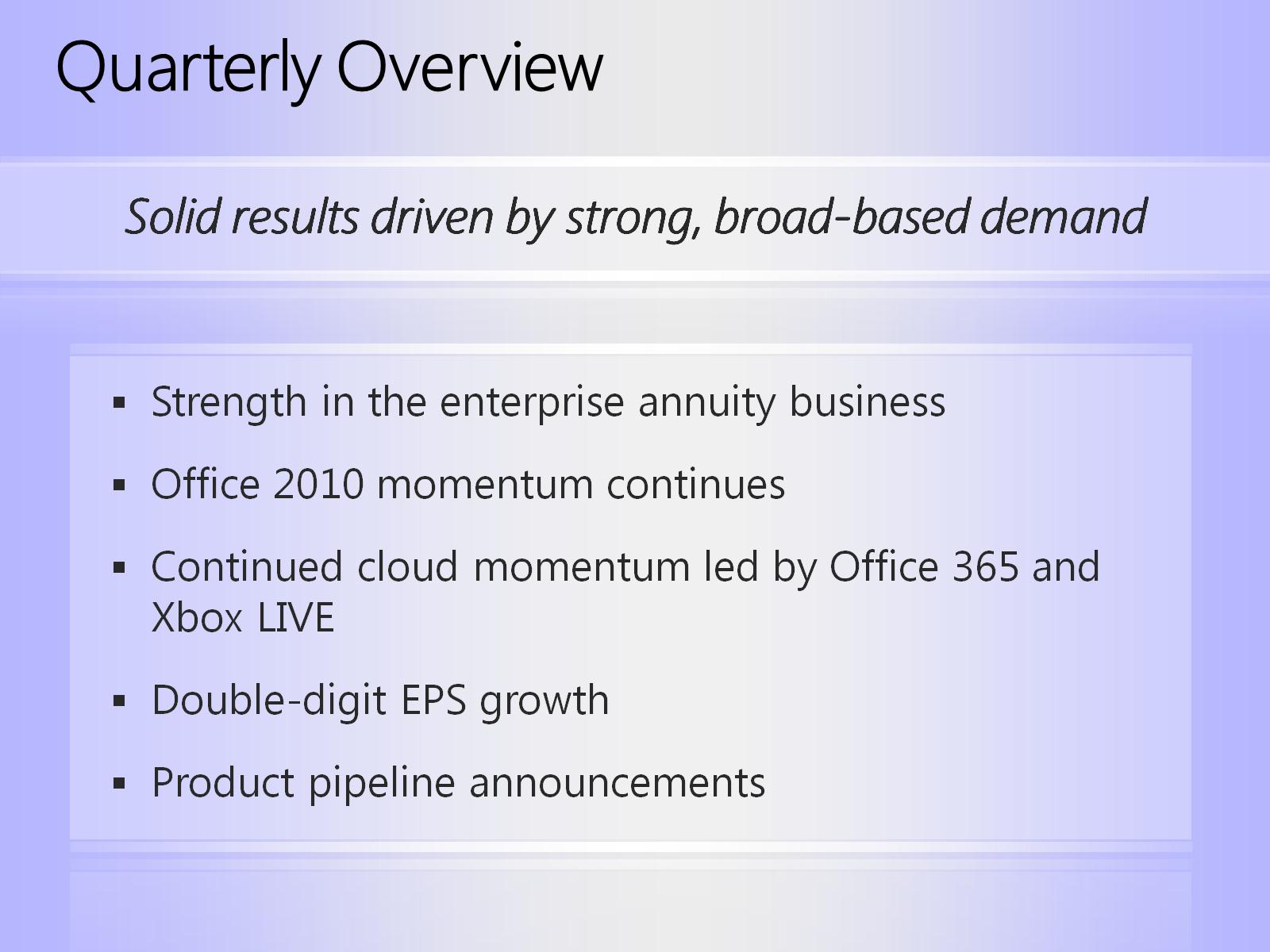 Quarterly Overview
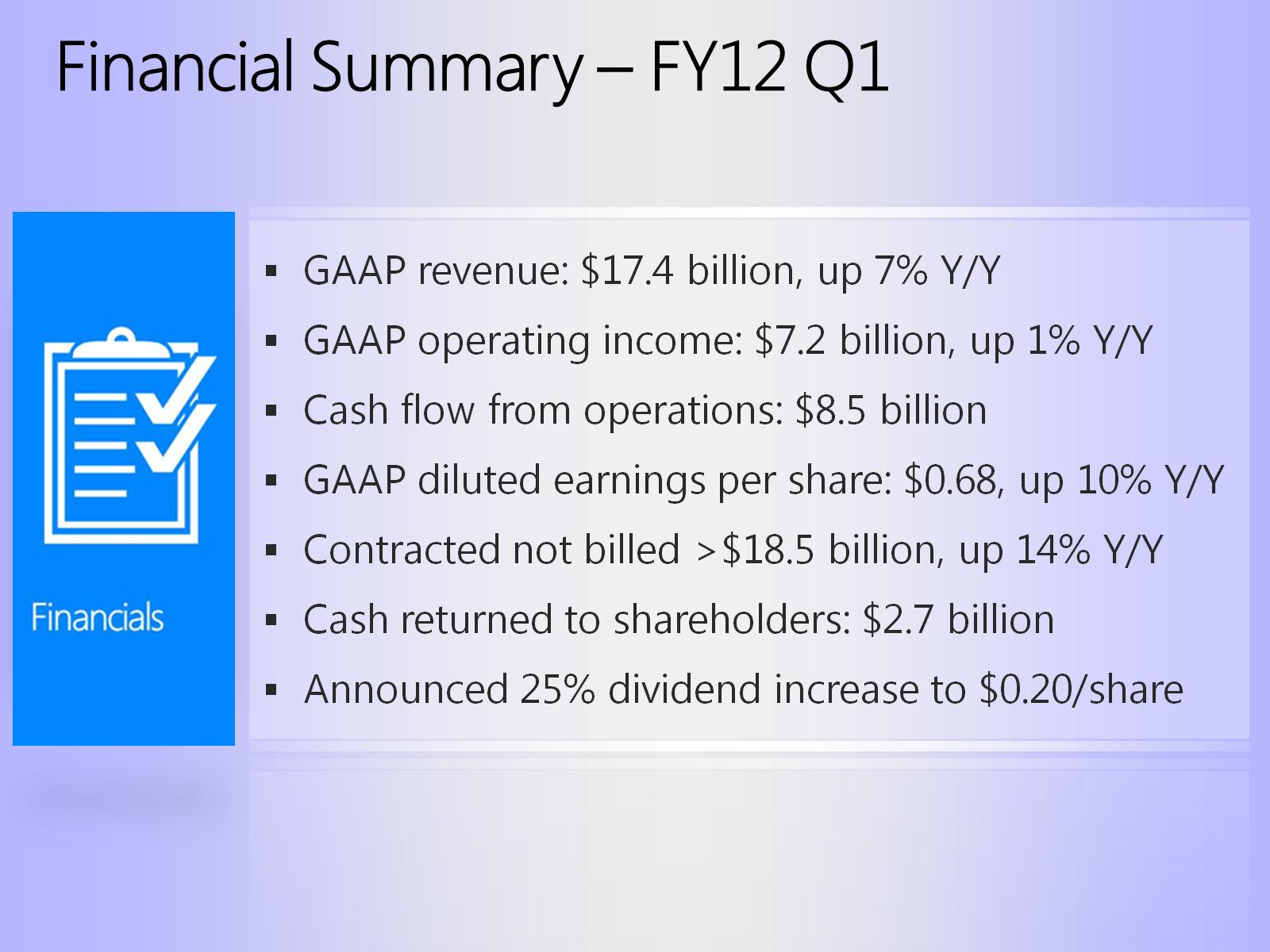 Financial Summary – FY12 Q1
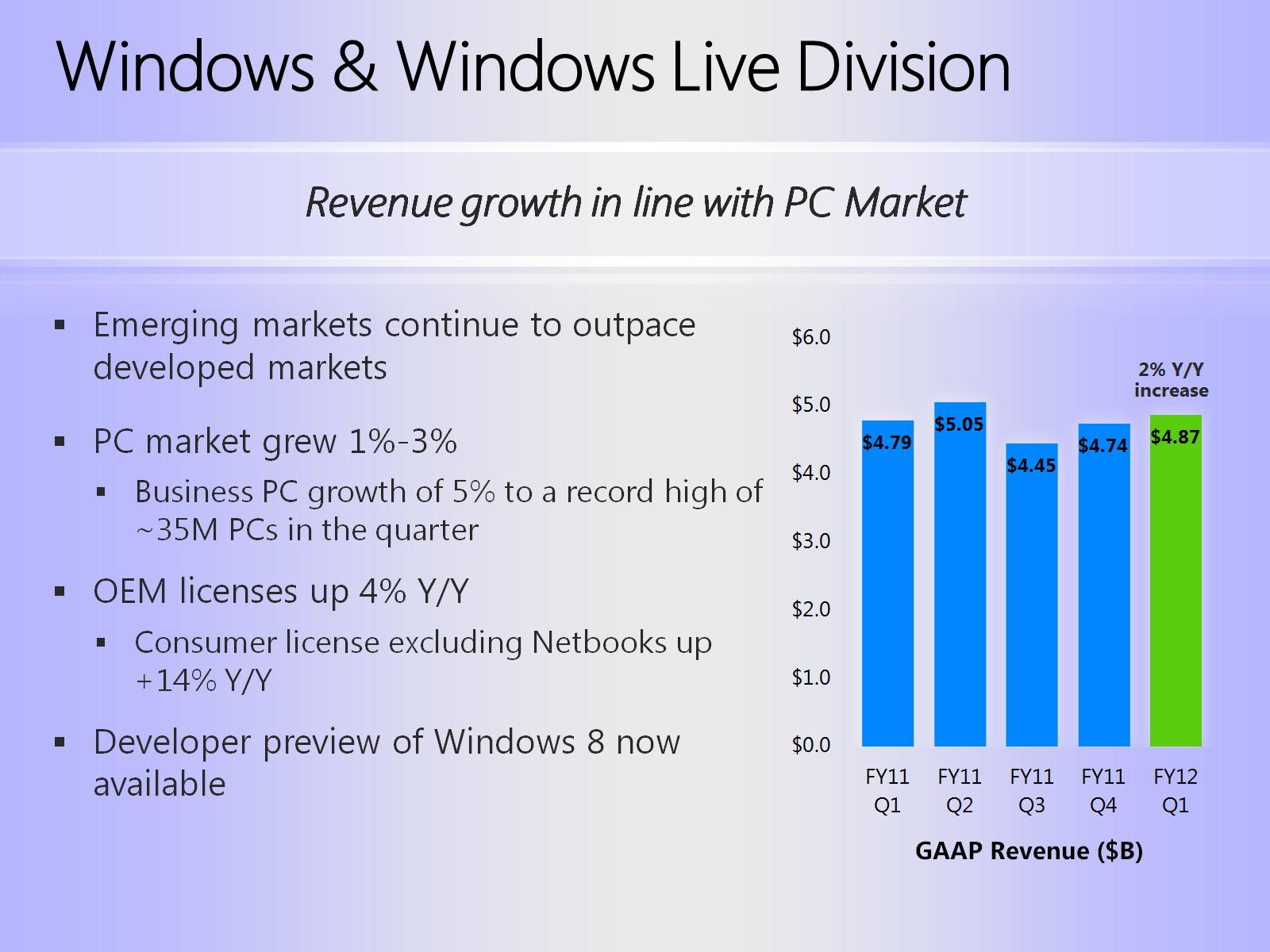 Windows & Windows Live Division
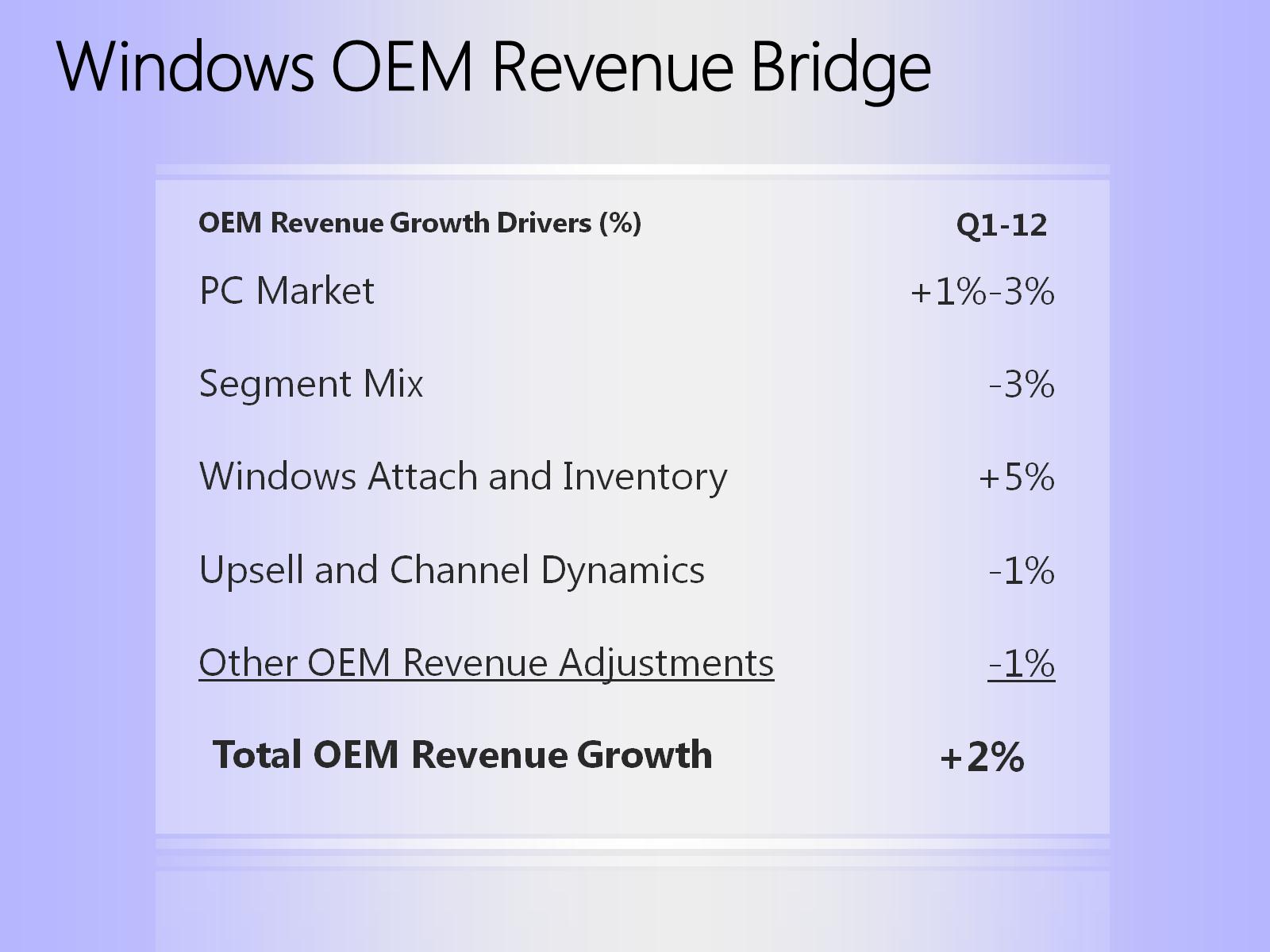 Windows OEM Revenue Bridge
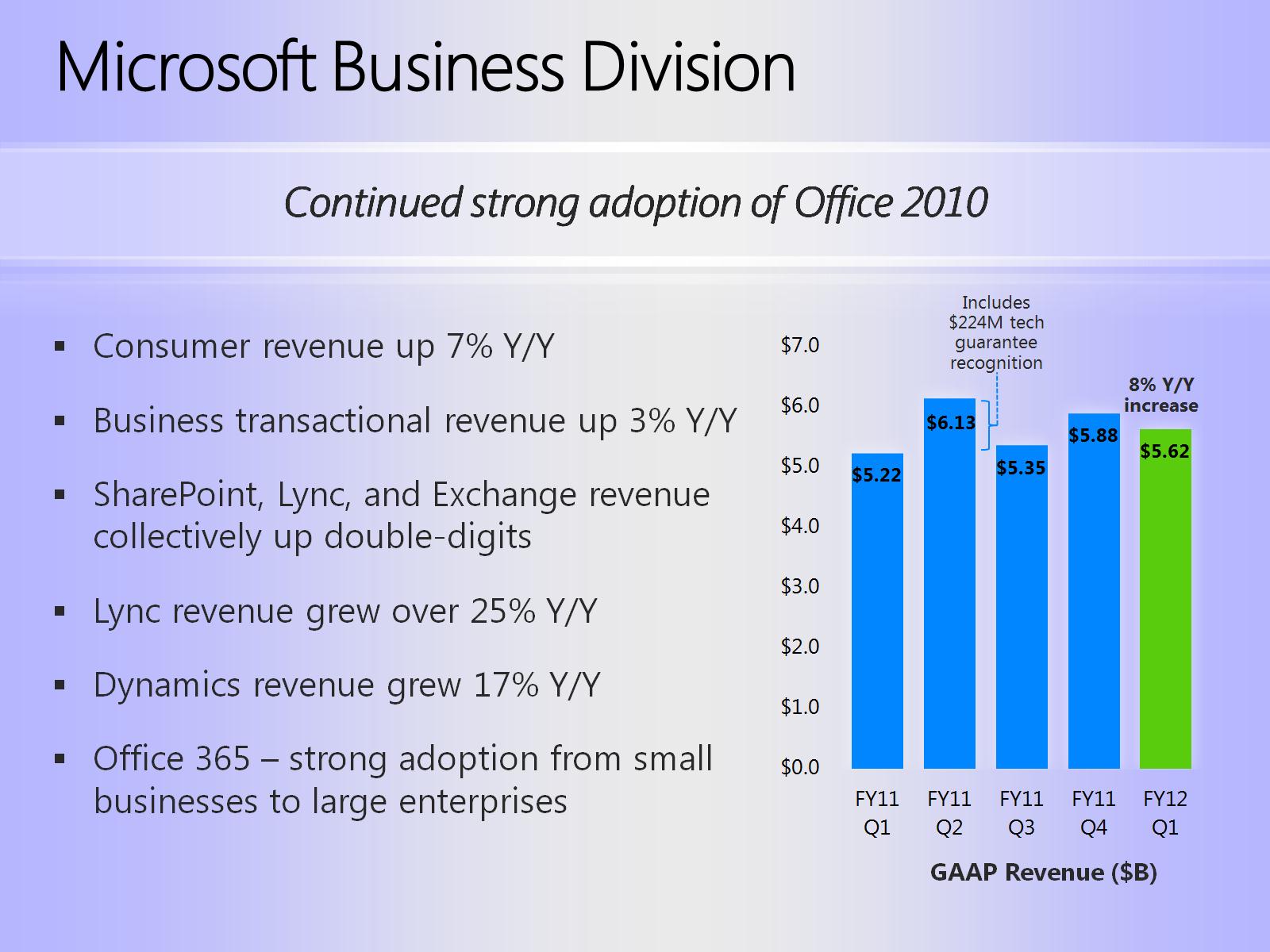 Microsoft Business Division
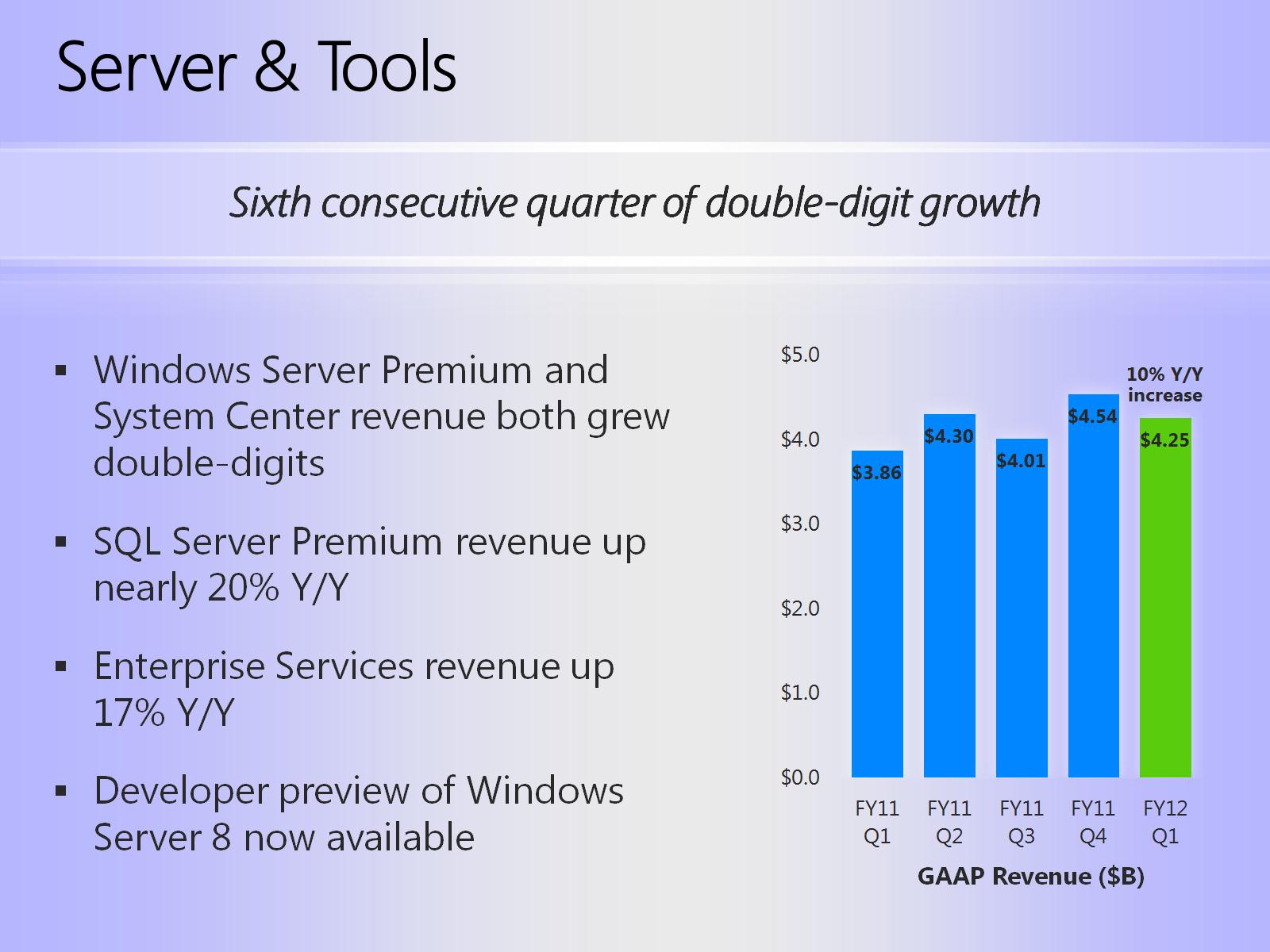 Server & Tools
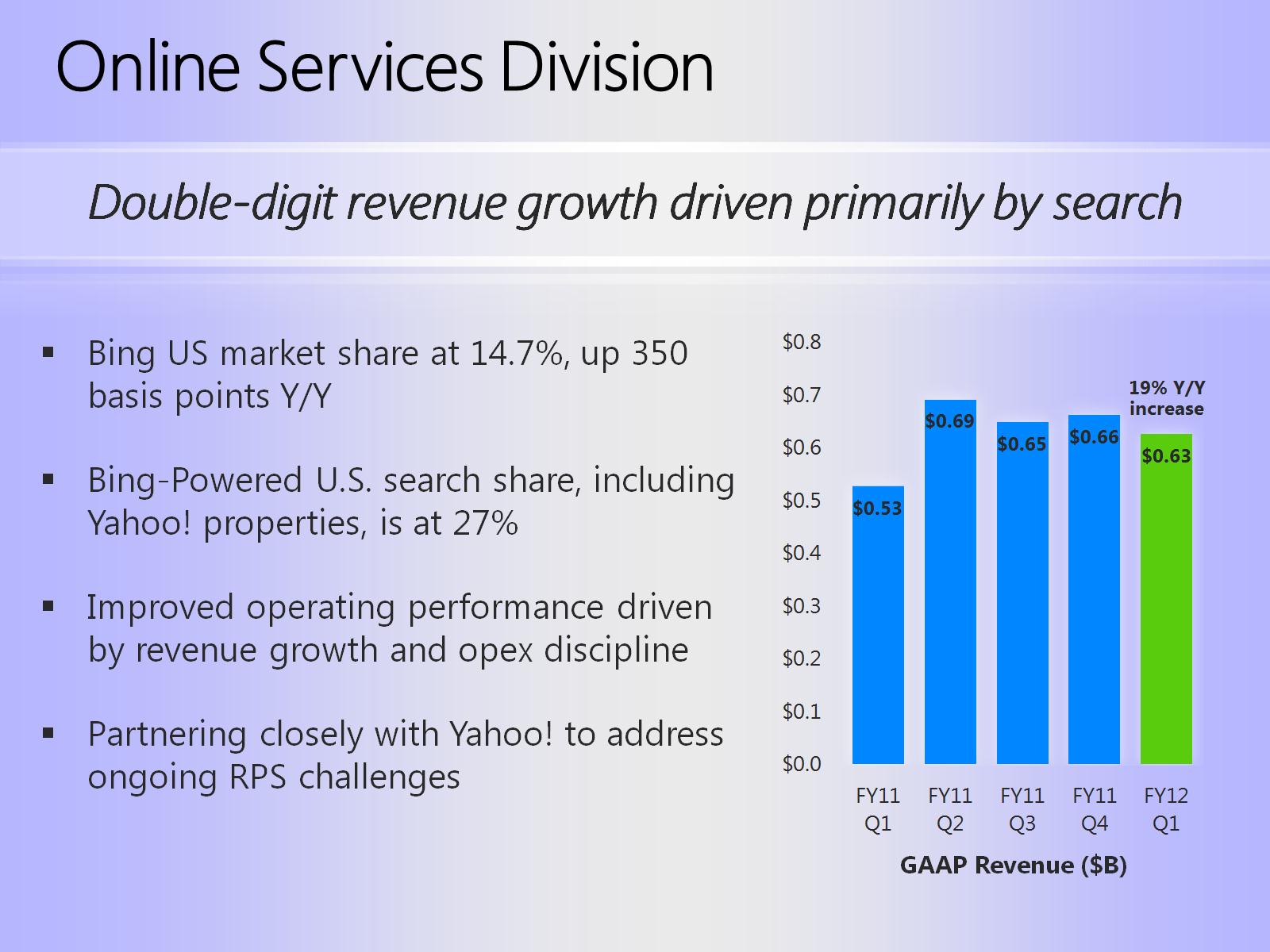 Online Services Division
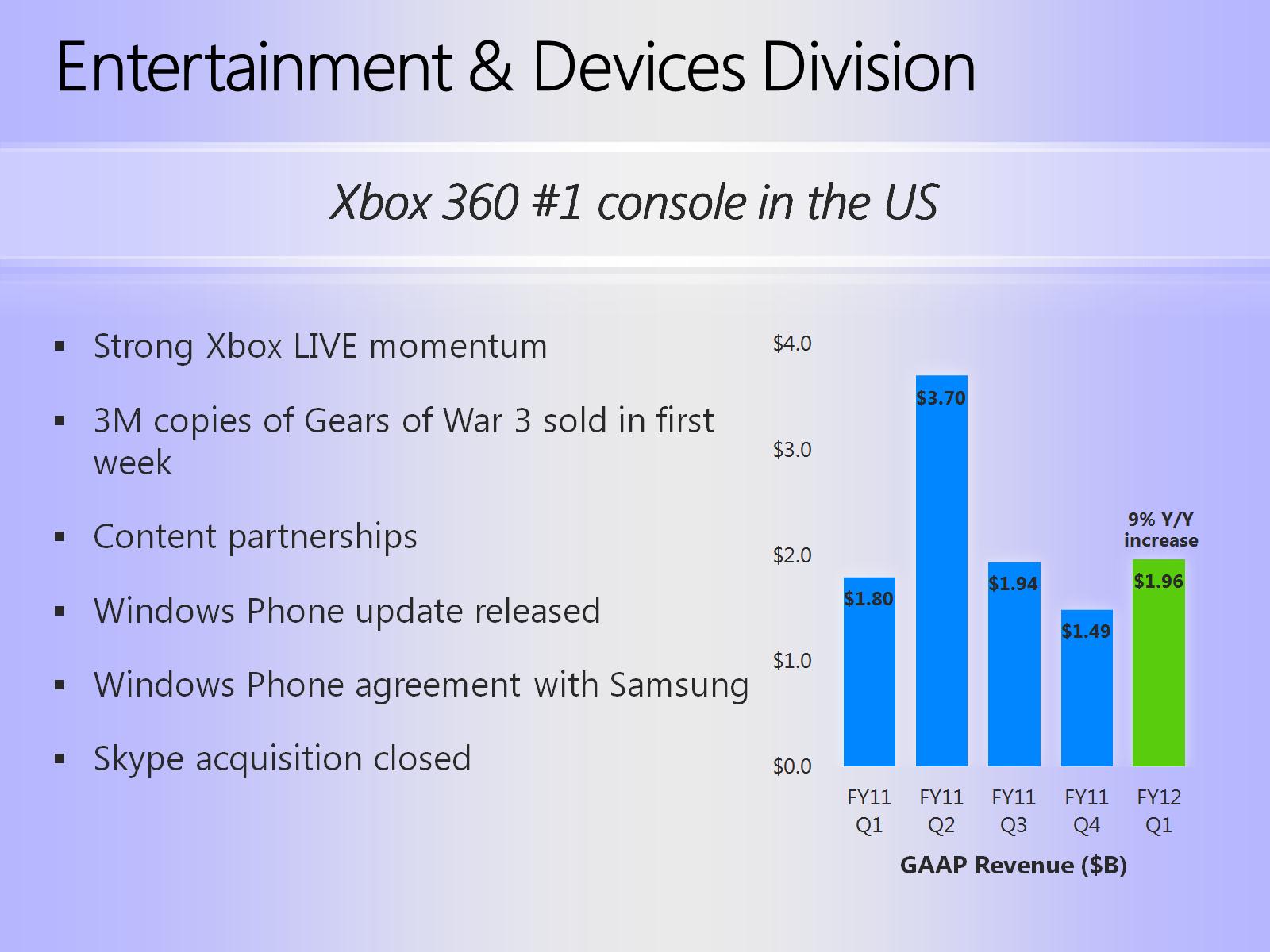 Entertainment & Devices Division
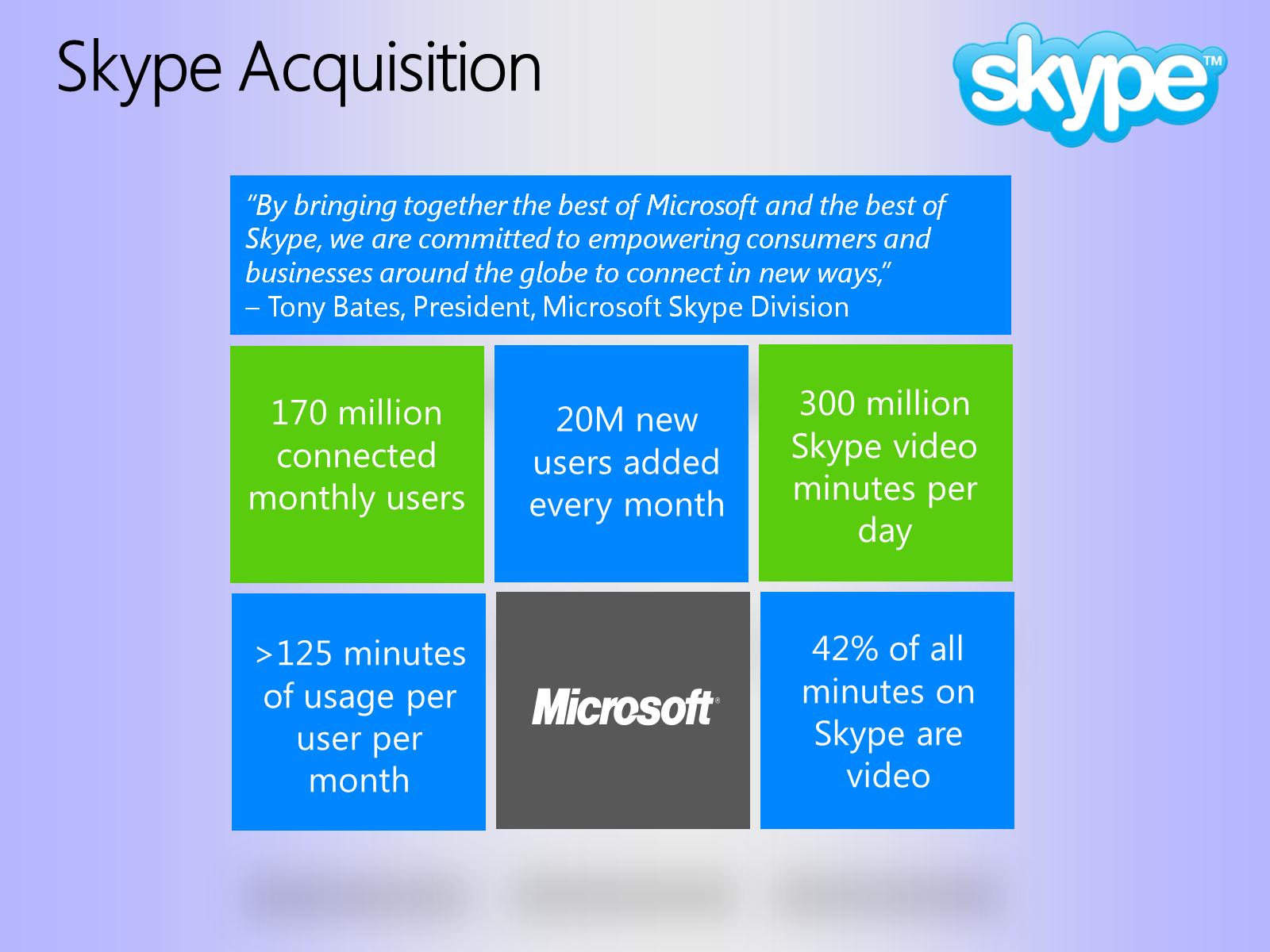 Skype Acquisition
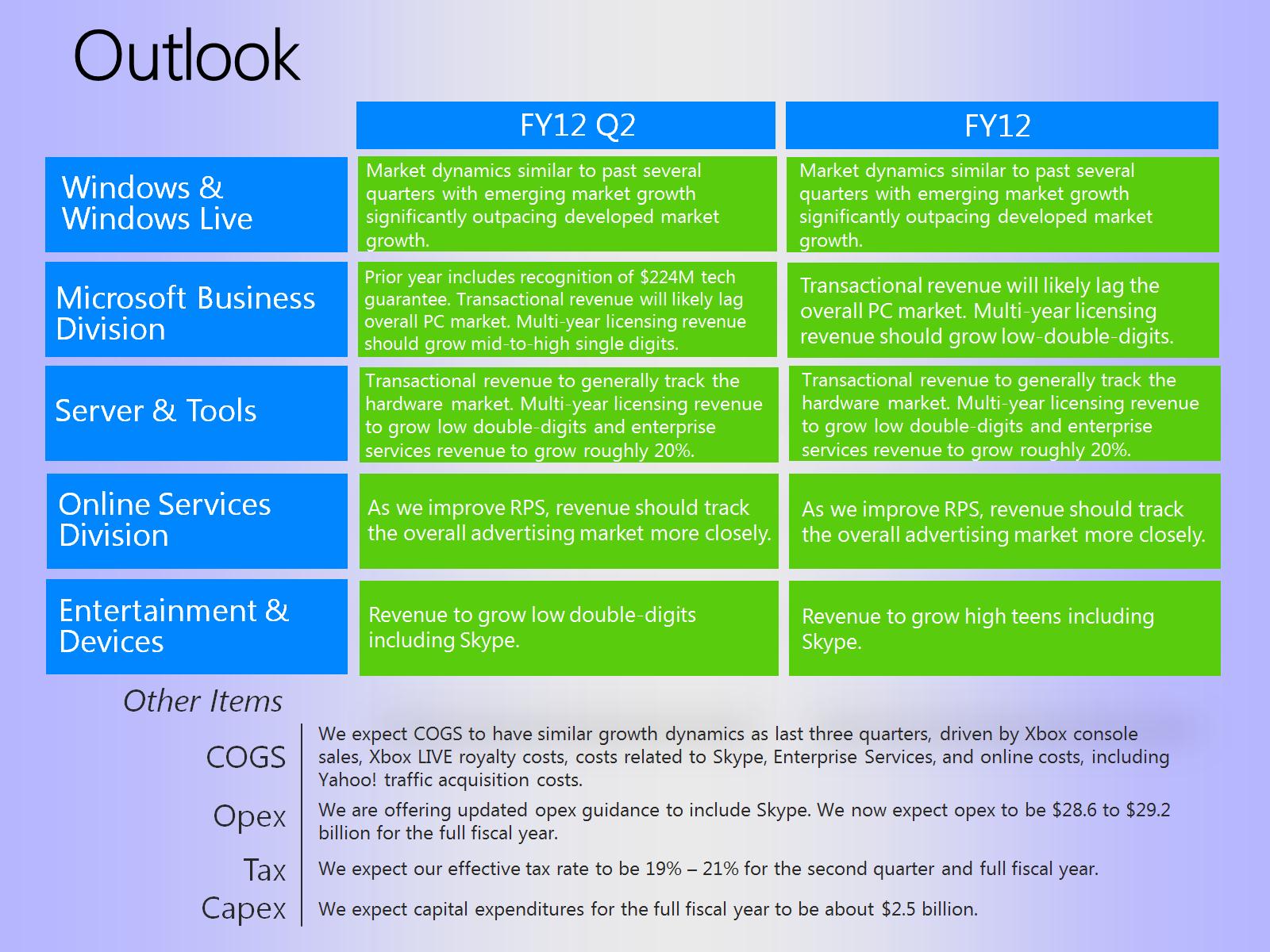 Outlook
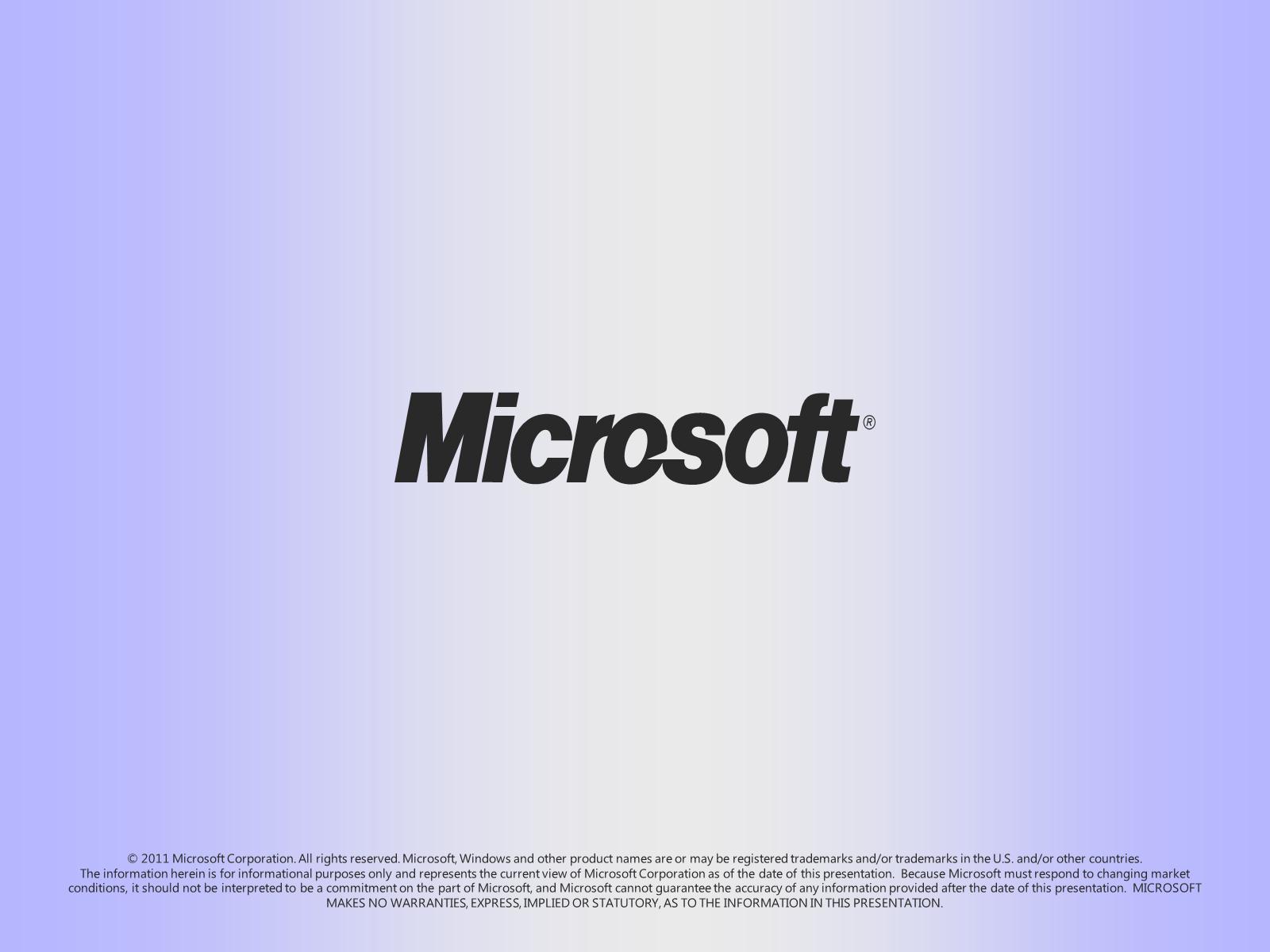